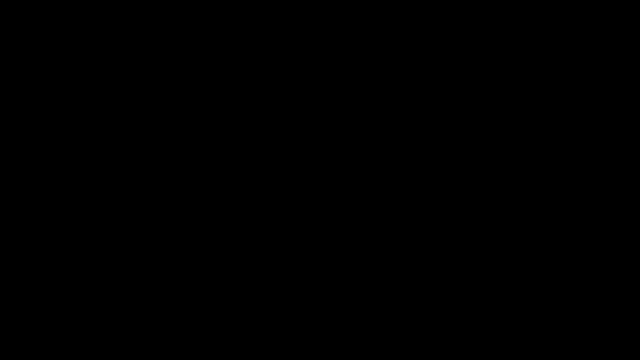 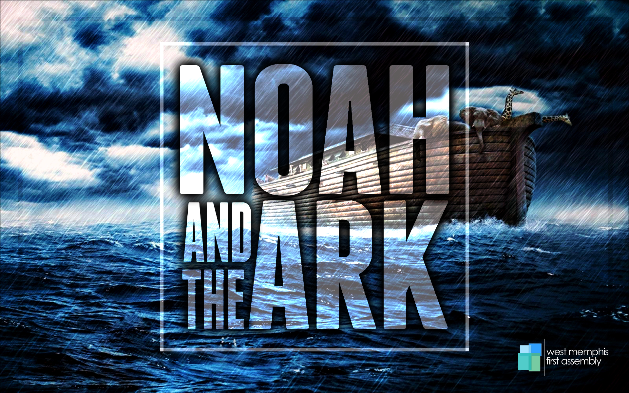 Genesis 6-10
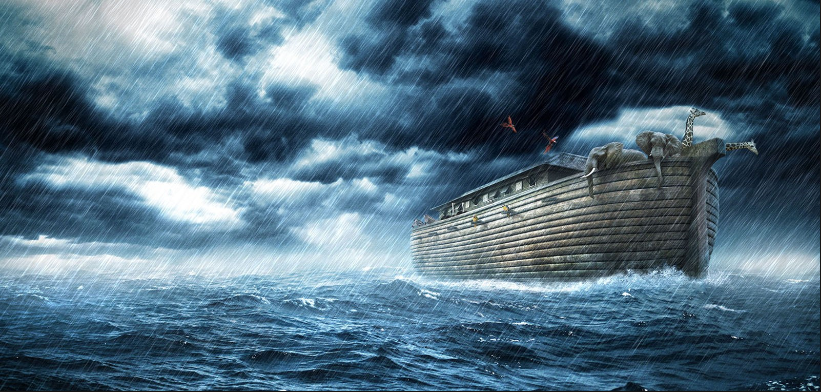 “By Faith Noah…”
Hebrews 11:7
“…No Faith” - Mark 4:35-40

“…Little Faith” - Matt. 6:25-34

“…so Great Faith” – Matt.8:5-10
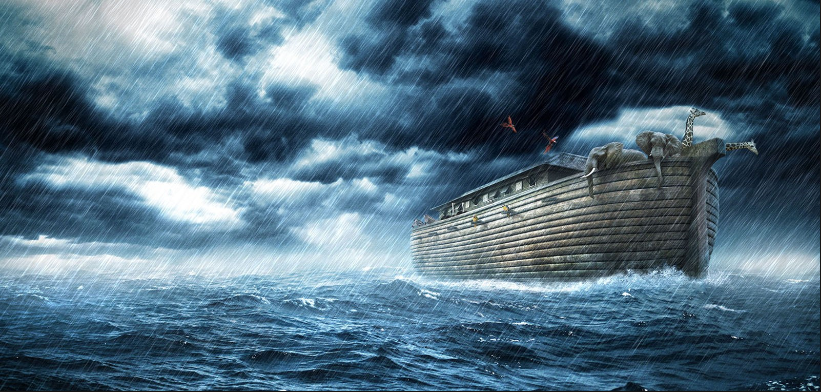 “By Faith Noah…”
Hebrews 11:7
A Just Man

Perfect in his Generation

Walked with God

Did all That God Commanded
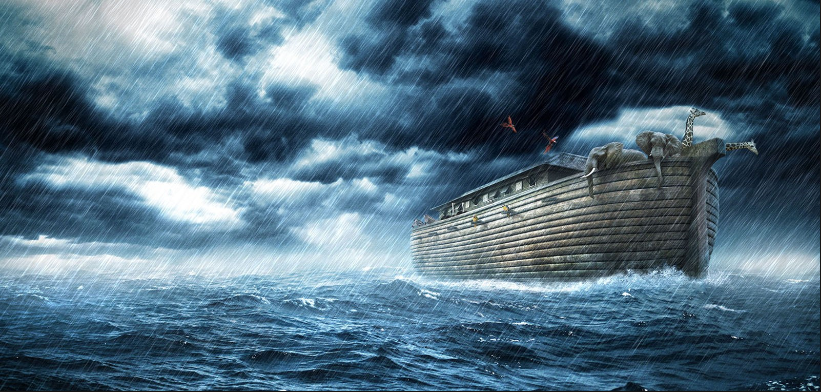 “By Faith Noah…”
Hebrews 11:7
Noah as a Father

Noah as a Husband

The Individual Choice of his Family
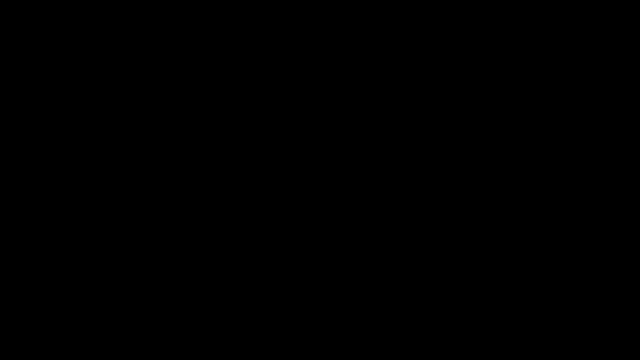